Формирование коммуникативных навыков у детей от 3 до 7 лет.
Консультация психолога
Коммуникация – это процесс общения и передачи информации между людьми и их группами в виде устных и письменных сообщений, языка телодвижений и параметров речи.
Коммуникативные навыки – это способность человека взаимодействовать с другими людьми, адекватно интерпретируя получаемую информацию, а также правильно ее передавая.
Педагогические методы развития коммуникативных навыков
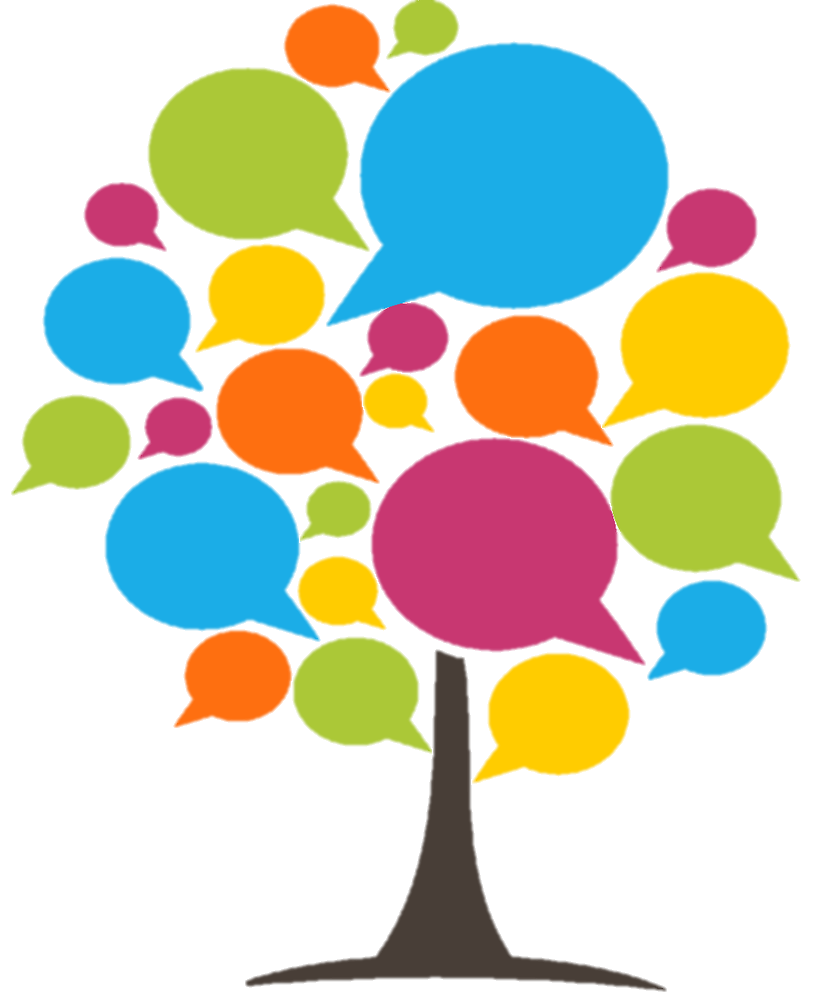 Способы и приемы развития коммуникативных навыков
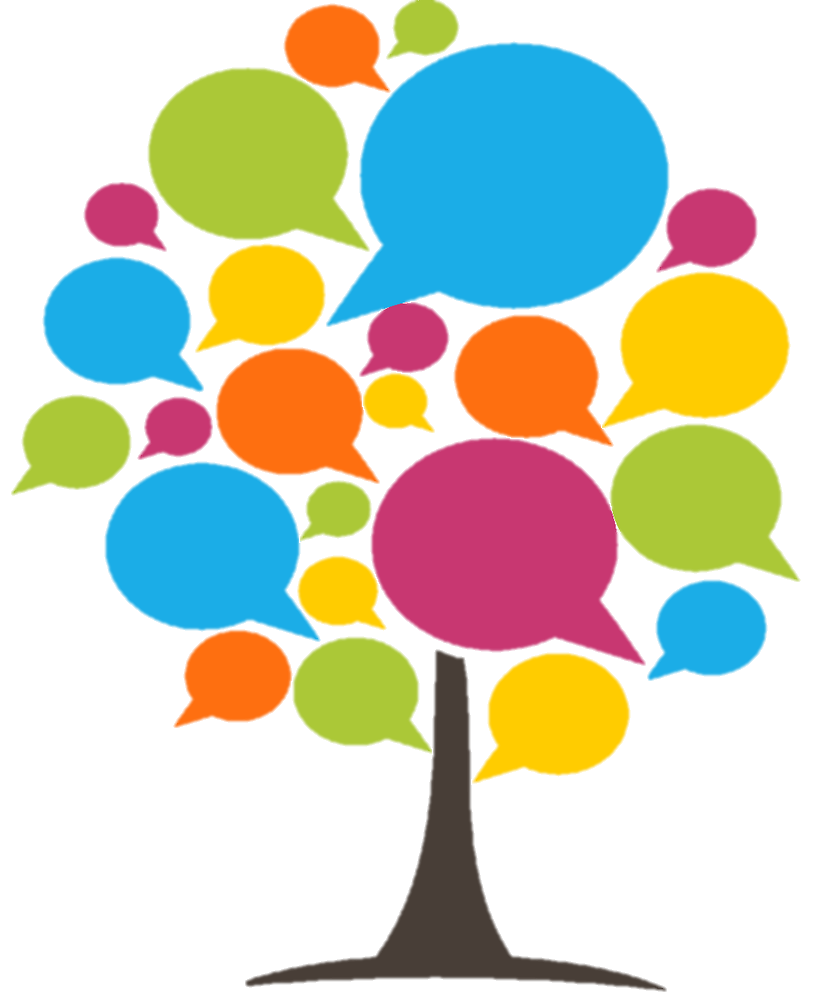 Семья - первый институт воспитания и обучения. Первая ступень овладения родным языком, который является и средством и источником нравственного, эстетического, интеллектуального, эмоционального развития ребенка, формирует его как гармонично развитую личность.
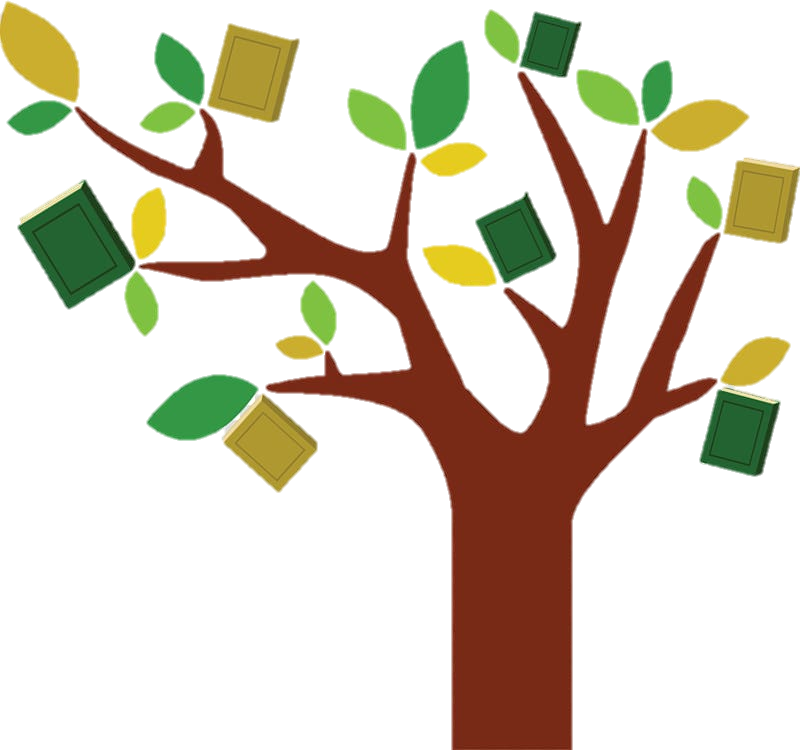 Стадии формирования речи ребенка в семье:
2 года
3 года
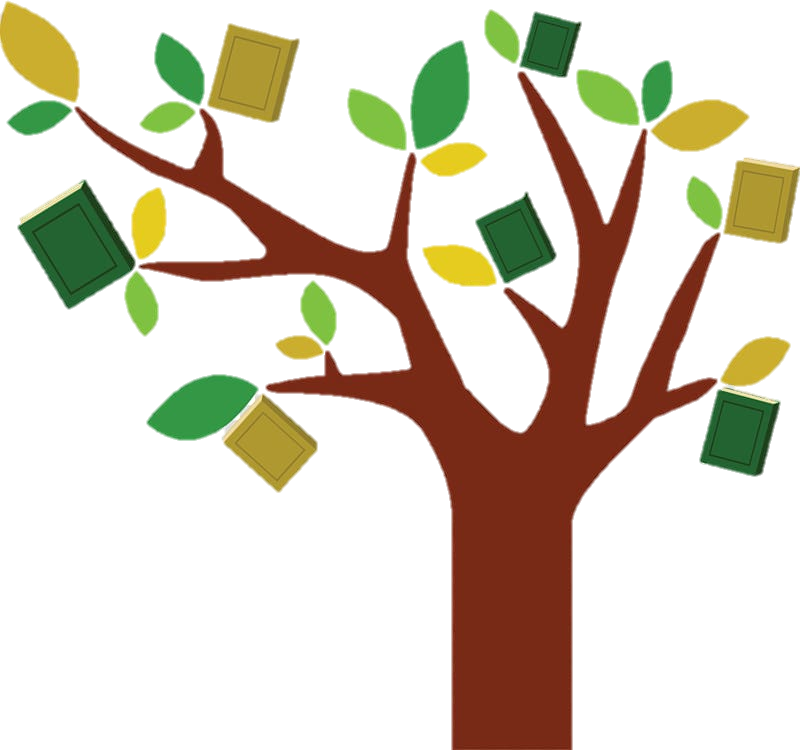 Спасибо за внимание!